Metropolitan mayors Caucus, Environment Committee Meeting: Engaging Constituents in Energy Efficiency
Illinois Department of Commerce & Economic Opportunity Office of Energy & Recycling
October 2016
Illinois Office of Energy & Recycling
2
Energy efficiency portfolio standard & illinois energy now
DCEO
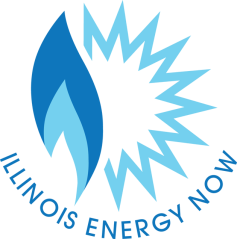 Nicor 
Peoples
North Shore
Ameren
ComEd
Ameren
Electric Efficiency
(75% of electric $)
Electric & Gas Efficiency
(25% of program $)
Gas Efficiency
(75% of gas $)
Low Income
Residential Retrofit
New Construction
Public Housing
Private Sector 
 Businesses
 Residential
 Non-profits
Public Sector
Governments
Public Schools
Community Colleges
Public Universities
Airport Authorities
Private Sector 
 Businesses
 Residential
 Non-profits
Market Transformation
3
[Speaker Notes: WHAT

Explain how where the funds come from and how they’re divided

Each year, IEN programs provide $M to help public entities & low income customers reduce their energy costs, by improving the EE of their facilities

Also offer statewide market transformation programs that reach all sectors, such as Illinois Home Performance, energy codes training, and our Smart Energy Design Assistance Center]
Growing the illinois economy 
with energy efficiency: jobs
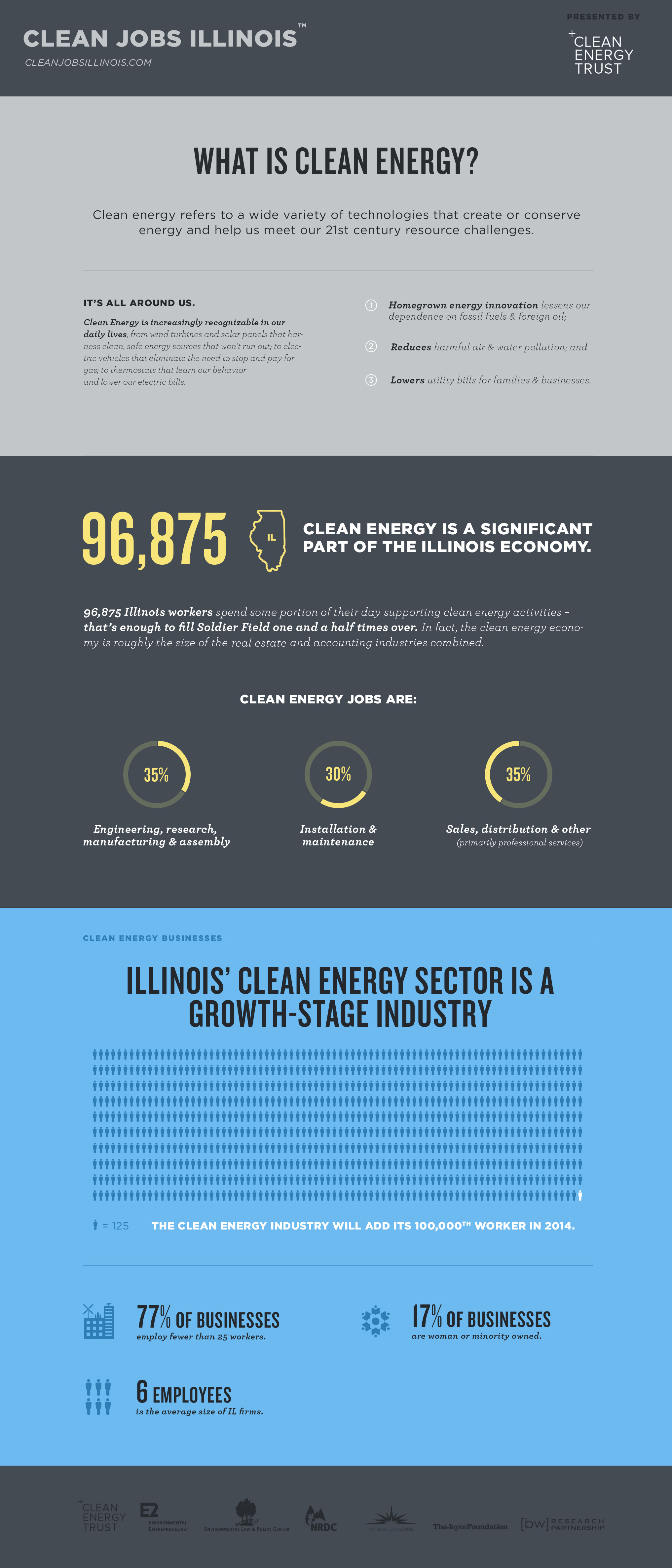 IN 2014, THE CLEAN ENERGY INDUSTRY ADDED ITS 100,000TH WORKER
[Speaker Notes: WHY

Why are the state & IL ratepayers investing in EE?

IEN programs demonstrate that cost effective investments in EE can save taxpayers $, improve our environment, & provide a more secure energy future  all while supporting economic development and job creation

Jobs:
Just last year, a statewide study found that clean energy industry employs more than 100K in IL – grew by ~8% from the previous year alone
Two thirds of these jobs are in energy efficiency
IEN programs alone support 1000s of jobs each year]
Growing the illinois economy with energy efficiency: cost savings
In the first six years of the IEN programs. . .
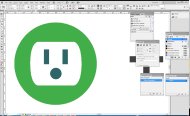 9.1 billion kWh saved
+
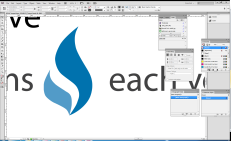 237 million therms saved
______________________________________
$
More than $1 billion in energy cost savings
5
[Speaker Notes: WHY (Cont.)

Savings: Most importantly for you all. . .
In first 6 yrs, IEN has already helped save ~9.1 billion kWH of electricty, 
237M therms  
$1 billion in energy cost savings for public entities & low income residents
(gross lifecycle savings)

These are dollars that can be invested back into your communities]
Energy Efficiency Portfolio Standard: Program Success
People: Fueling the Economy
We’ve invested more than $1.19 billion in energy efficiency,
helping residents and businesses save money and boost our economy.
2.4 million customers engaged
15,000 contractor partners
175,000 people educated on energy efficiency

Performance: Our impact
Our customers have saved enough electricity to power 4.7 million homes for a year and enough natural gas to heat 2.3 million homes for a year.
76 billion in kWh savings: Offsets CO2 emissions equal to 280,000 rail cars of coal
1.6 billion in therm savings: Offsets greenhouse gas emissions from 1.7 million passenger vehicles
More than 78 million energy-efficient lightbulbs sold since the start of the programs.
Illinois Energy NOW:Program Partners
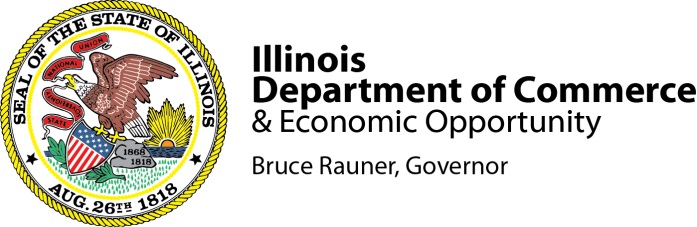 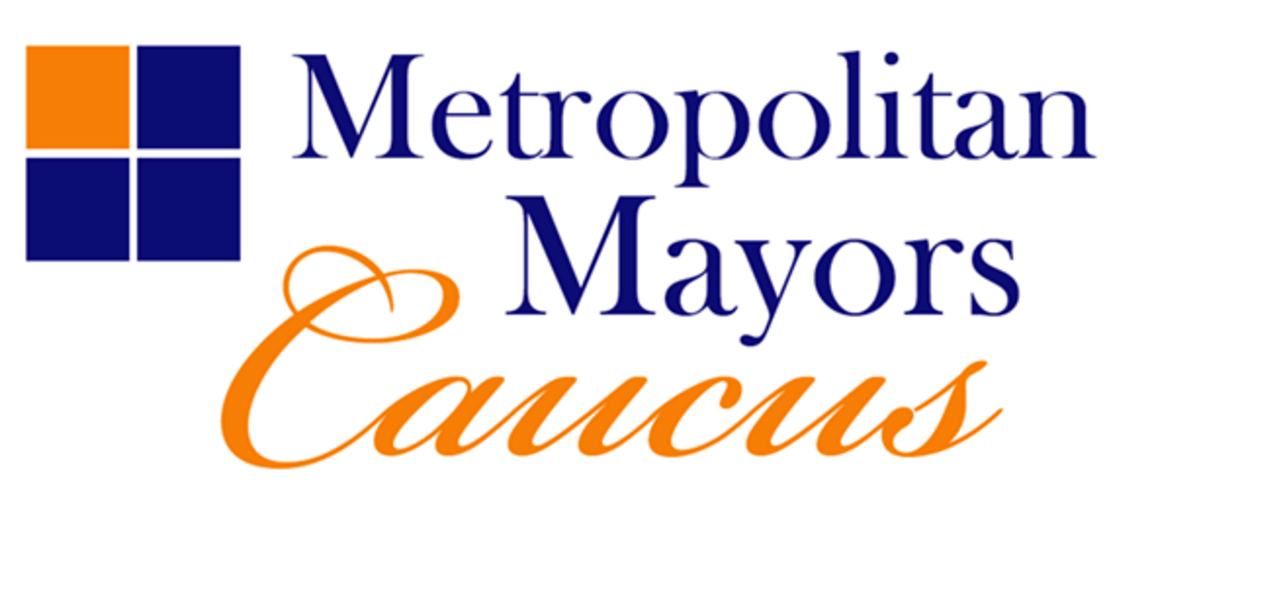 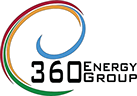 7
Illinois Energy Now:
Program status
The Department of Commerce and Economic Opportunity has received a full FY17 budget.
The Department has released all Illinois Energy Now program guidelines and applications for 2016-2017 programs. 
Information for public sector, low-income, and market transformation programs is posted on www.ilenergynow.org.
8
Illinois Energy Now:
Goals & Budgets for 2016-2017
Energy savings goals:
Electricity: 153 million kWh per year
Natural gas: 5.44 million therms per year

Program budgets:
Electricity: $55.1 million per year
Natural gas: $21.2 million per year
Illinois energy now: offerings
FREE PRODUCTS & SERVICES
Savings Through Efficiency Products (STEP)
Assessments
Retrocommissioning
Lights For Learning
Technical & Application Assistance
Training & Education (e.g., energy codes, BOC)
Illinois Home Performance
REBATES                         & GRANTS
Standard & Custom 
Clean Water Energy Efficiency Initiative
Boiler Tune-Ups
Combined Heat & Power 
New Construction
Residential Retrofit
Public Housing 
Affordable Housing New Construction
10
[Speaker Notes: WHAT

At a high level, Illinois Energy Now offers rebates & grants, as well as free products and services, to help public sector and low income residents save energy and money]
Illinois Energy Now:
Public Sector Programs
Government, Municipal Wastewater Plants & Communications
Public Colleges, Universities & Schools
New Construction
Retro-commissioning
11
Illinois Energy Now:Low Income Programs
Affordable Housing
Energy Efficient Affordable Housing Construction
Public Housing
Illinois Public Housing Authority Efficient Living
Residential Retrofit
Elevate Energy
Historic Chicago Bungalow Association
Weatherization
12
Illinois Energy Now:Market Transformation Programs
Illinois Energy Conservation Code for Commercial and Residential Buildings 
Code officials
Builders and architects
Illinois Home Performance
Building Operator Certification (BOC) Programs
Building Industry Training Program (BITE) Technical Assistance 
Smart Energy Design Assistance Center 
Lights for Learning
13
Illinois Energy Now:
Application Process
Illinois Energy Now is an ongoing program beginning June 1 and ending the following May.
Funding is distributed on a first-come, first-served basis.
Applications will be accepted on a rolling basis, as funds are available, through April 1, 2017.
Thank You and Questions
15
[Speaker Notes: Thank you again

Hope you enjoy today and find it informative

We look forward to working with you to save energy and drive economic development in Illinois]